周房地产市场简报
[2014.11.17-2014.11.23]
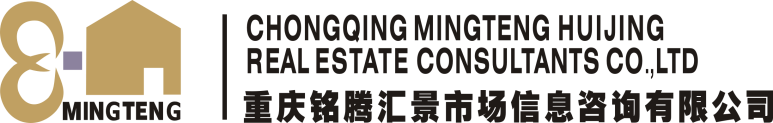 二〇一四年十一月二十三日
备注：本周报亮点【本周导读、周产品案例分析、周营销案例分析、周新开盘】
本报告数据说明：
本报告中所涉及的新增预售供应量、成交量、成交均价等未特别注明的，均为建筑面积、建面价格；
本报告中所涉及的新开盘及加推房源价格未特别注明的，均为套内面积价格；
新开盘加推及媒体投放数据由铭腾汇景公司独家采集；
本报告中新增预售供应量及成交数据均来自于网上房地产官方网站；
目  录
本周导读
产品和营销案例分析
市场概况
一周市场成交情况
一周新开盘（加推）项目情况
一周报媒推广情况
市场咨询
一周市场动态资讯
1
2
3
4
本周导读
产品和营销案例分析
市场概况
市场咨询
本周导读——本周大事件
央行时隔两年首度降息，刺激宏观经济，提高购房者入市积极性 
11月21日，央行决定，自2014年11月22日起，金融机构一年期贷款基准利率下调0.4个百分点至5.6%，一年期存款基准利率下调0.25个百分点至2.75%。当前经济下行压力大，通胀持续低于预期，央行此举直接刺激宏观经济，降低企业融资成本。对于楼市来说，一方面实质上降低了购房者成本，另一方面与前期政策形成叠加效应，购房者入市积极性提高。
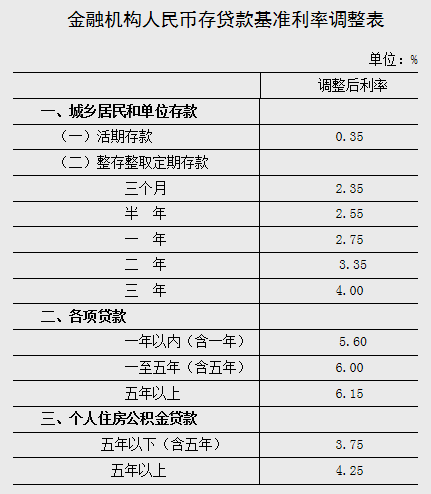 &1.
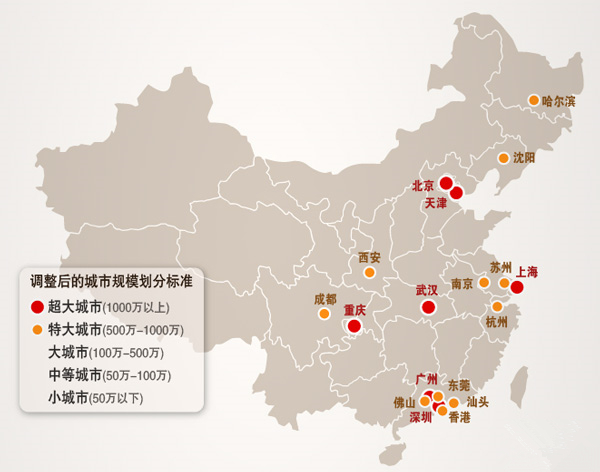 国务院调整城市规模划分调整，统计口径变为城区常住人口，重庆位居超大城市行列
国务院发布《关于调整城市规模划分标准的通知》，新标准以城区常住人口为统计口径，将城市划分为五类七档，新增设超大城市（城区常住人口1000万以上的城市），将小城市和大城市分别划分为两档，人口规模上下限也普遍提高。调整后，部分城市面临被降级，截至2013年全国城区人口超过1000万的有7个城市，分别是北京、上海、天津、重庆、广州、深圳、武汉。
&2.
5
本周导读——本周大事件
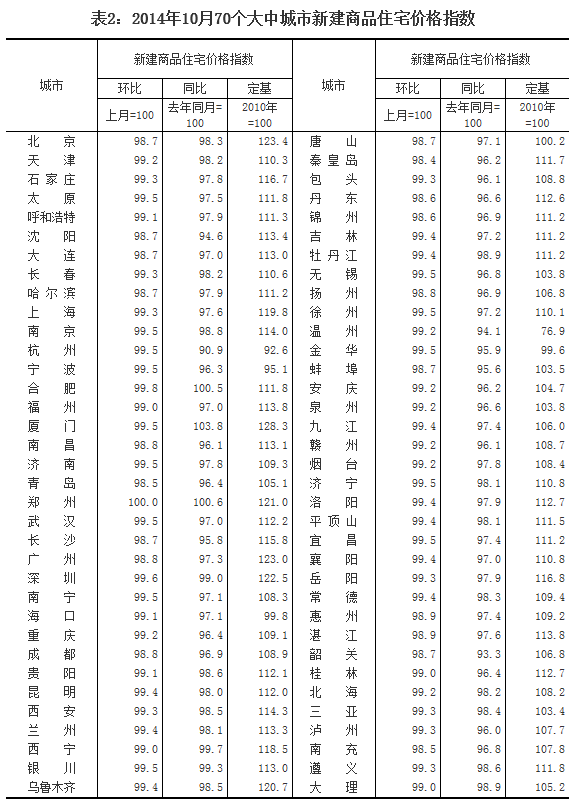 10月70大中城市房价环比下降趋势不变，不过降幅持续收窄，重庆环比下降0.8% 
国家统计局数据显示，与2014年9月相比，10月70个大中城市中，新建商品住宅价格下降的城市为69个，持平的城市有1个，房价环比下降趋势不变，但降幅持续收窄，最小降幅为0.2%，最大降幅为1.6%。重庆商品住宅环比下降0.8%，降幅收窄1个百分点。与2013年同月相比，价格下降的城市增至67个，上涨的城市有3个。
&3.
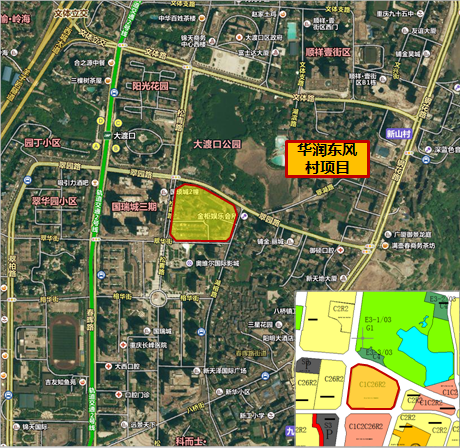 本周（11.17-11.23）土地市场成交4宗地块，蓝光底价收入东风村剩余地块
本周（11.17-11.23）商住类土地供应量缩减，仅八桥村地块面世，土地面积215亩，可开发体量32.40万方，出让总金额5.83亿元；成交则以挂牌成交为主，共成交土地4宗117亩，可开发体量35.88万方，成交金额11.94亿元，楼面地价3327元/㎡。值得关注的是，蓝光以78255万元底价收入东风村剩余地块，楼面均价达4303元/㎡，地块商住比例约为6:4。
&4.
蓝光地块
6
本周导读——本周供求关系
本周成交面积59.95万方，均价6300元/㎡，量涨价跌；新开盘项目2个，当天认购率33%；

 本周新增供应85.56万方，环比上涨36.92%，新增供应量持续上涨，非住宅占比26.44%；

 本周成交面积59.95万方，环比上涨16.91%，其中住宅49.14万方，占比81.97%（含经适房11.34万方）；

 本周成交价格6300元/㎡，环比下降12.95%，商品住宅建面均价6547元/㎡（套内7943元/㎡ ）。
7
注：数据口径为商品房
本周导读——本周新开盘
本周新开项目2个（高层项目1个、小高层项目1个），较上周减少4个，共计推出房源700套，环比下降46%，少量项目借势降息利好政策推售。
 新开盘成交方面，开盘当天整体认购率33%，环比下降16个百分点，个别项目推盘量过大，拉低开盘当天整体认购率。
 本周热销项目分析：（一）华润·中央公园推出112套小高层产品，当天认购率58%，蓄客充足，核心地段，区域供应不足，刚需户型，价格合理，成熟社区，是热销的主要原因。
注：数据口径为新开盘当天认购
8
本周导读——本周成交排名
本周成交排名（11.17-11.23）
备注：以上数据为住宅成交数据，不含经济适用房，成交面积为建筑面积。
9
1
2
3
4
本周导读
产品和营销案例分析
市场概况
市场咨询
10
本周产品案例分析
总价79万起
献给人生的第一栋别墅
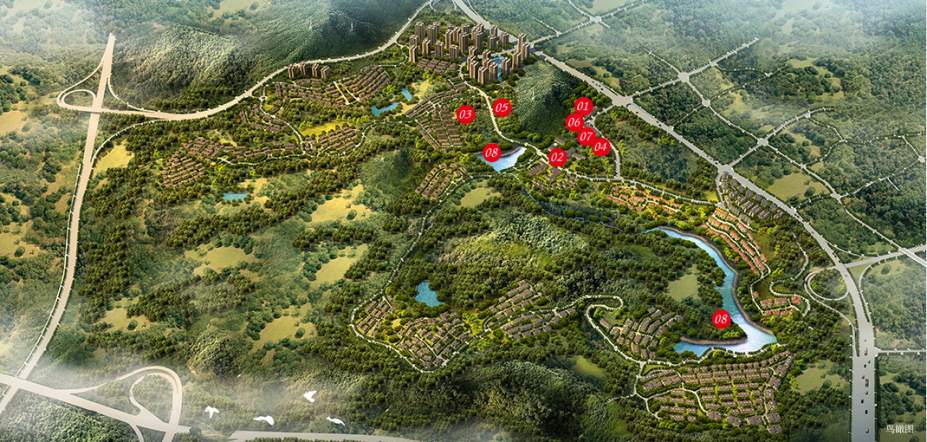 详情见附件：
11
本周营销案例分析
时代天街怀旧音乐啤酒节
详情见附件：
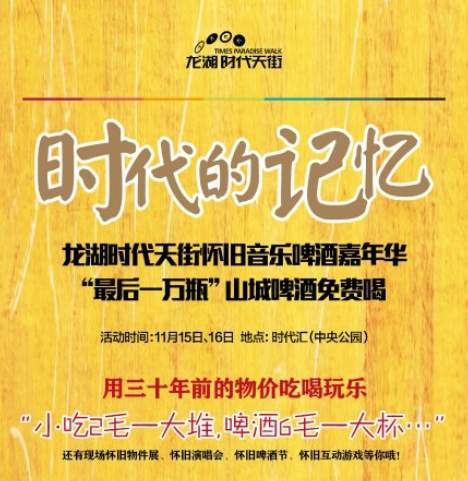 主办方：龙湖时代天街
活动时间：2014年11月15、16日
活动地点：龙湖时代天街·时代汇
活动主题：时代的记忆——龙湖时代天街怀旧音乐啤酒嘉年华“最后一万瓶”山城啤酒免费喝
活动内容：用三十年前的物价吃喝玩乐，现场还有怀旧物件展、怀旧演唱会、怀旧啤酒节、怀旧互动游戏等
活动目的：助推项目商业销售，同时也增加已开业商业的人气。
12
1
2
3
4
本周导读
产品和营销案例分析
市场概况
市场咨询
13
一周市场成交情况——商品房成交情况
供需分析：利好政策带动，供应量大幅走高，成交受车库及经济适用房带动小幅上涨，开盘当天认购率33%。
本周新增供应85.56万方，环比上涨36.92%，新增供应量持续走高，新开盘较上周减少4个；

 本周成交面积59.95万方，环比上涨16.91%；新开盘项目2个，开盘当天认购率33%；

 本周成交7499套，环比上涨20.74％，其中经适房1456套，占比19.42％，体量占比18.92% ；

 车库及经适房市场占比高达24%，环比上涨11个百分点，结构性变化，整体均价环比下降937元/㎡。
14
注：数据口径为商品房
一周市场成交情况——商品房成交情况
量价关系：量涨价跌，车库及经济适用房市场占比高达24%，带动成交量小幅攀升，价格大幅走低。
本周成交面积59.95万方，环比上涨16.91%，比去年同期增加11.48万方，同比上涨23.68%；

 本周成交均价6300元/㎡，环比下降12.95%，比去年同期下降1767元/㎡，同比下降21.90%；

 本周成交金额37.77亿元，环比上涨1.78％，成交量涨价跌，成交金额同比下降3.43%。
15
注：数据口径为商品房
一周市场成交情况——商品房成交情况
成交区域对比：渝北区经济适用房（和合家园）集中备案，带动区域成交量排名第一，价格仅3132元/㎡。
本周成交主力为渝北区，其成交总量占全市成交23.73%。其次为北部新区、九龙坡区、江北区、沙坪坝区，成交量占全市成交的18.41%、14.65%、10.73%、10.56%。
16
注：数据口径为商品房
一周市场成交情况——住宅成交情况
住宅市场：利好政策突出，房企加大房源储备，客户购买欲望进一步加强，个别二环低价区域表现更为突出。
本周新增供应62.94万方，环比上涨50.90%，品牌房企加大房源储备，待势推出，抢占市场；

 本周成交面积37.81万方，环比上涨8.37%，住宅市场持续小幅攀升，客户购买欲望进一步加强；

 本周成交均价6547元/㎡，环比持平，华岩、大学城、钓鱼嘴等低价市场表现更为突出。
17
注：数据口径为商品住宅
一周市场成交情况——住宅成交情况
住宅市场：九龙坡区（大杨石及华岩）、沙坪坝区（大学城）低价走量成效显著，市场表现突出。
本周成交主力为九龙坡区，其成交总量占全市成交18.58%。其次为沙坪坝区、北部新区、巴南区、江北区，成交量占全市成交的15.13%、14.43%、10.83%、10.49% 。
18
注：数据口径为商品住宅
一周市场成交情况——商务成交情况
商务市场：持续存量去化，核心地段高端项目占比大幅下滑，近郊及二环低价公寓主力成交，“量价齐跌”。
受高库存及10月中旬大批量放量影响，重庆商务市场连续三周无供应，持续去化存量；

 本周成交面积2.04万方，环比下降45.60%，近郊及二环区域少量低总价公寓成交为主，；

 本周成交均价10079元/㎡，环比下降33.35％，城市核心地段高端物业占比少，价格大幅下滑。
19
注：数据口径为商务市场
一周市场成交情况——商业成交情况
商业市场：房企持续加大商业供应，冲刺业绩，典型项目持续备案，带动成交量走高，价格结构性下降。
本周新增供应9.63万方，环比下降53.66%，多项目（巴南万达、时代都汇）持续加大商业放量，冲刺业绩；

 本周成交面积5.67万方，环比上涨190.77%；典型项目（绿地保税中心），带动成交量持续走高；

 本周成交均价15857元/㎡，环比下降23.68％，受多个二环低价项目影响，结构性下跌。
20
注：数据口径为商业市场
一周市场新开(加推)项目情况
重点楼盘开盘（加推）项目位置关系图
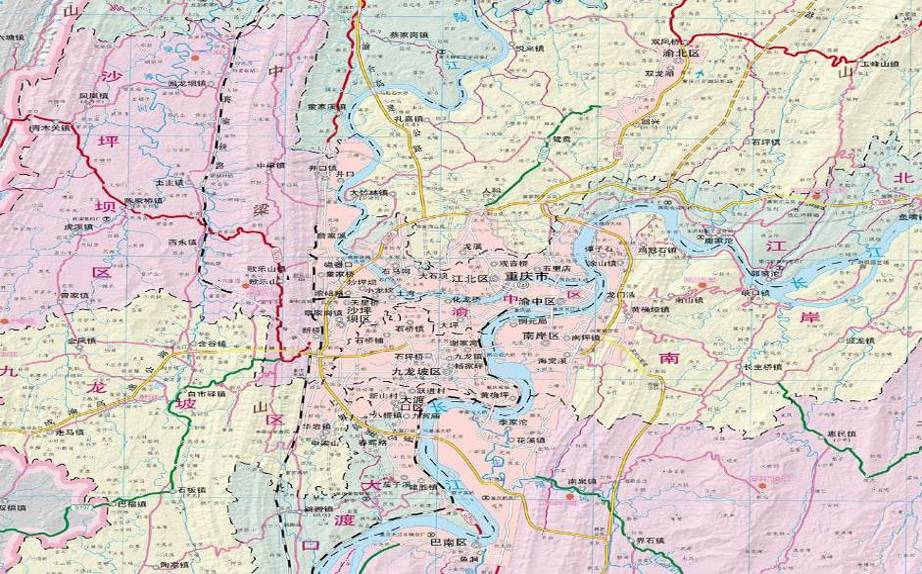 华润·中央公园
融汇温泉城·童话里
21
一周市场新开(加推)项目情况
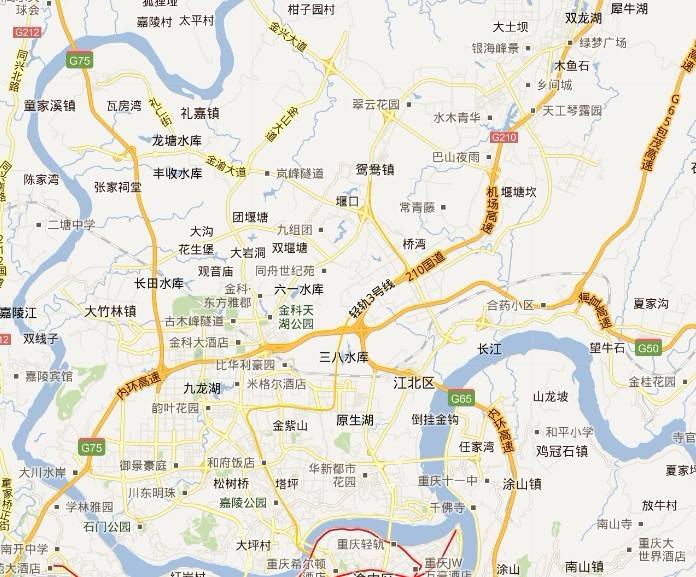 悦来片区
蔡家片区
两路及回兴片区
龙兴片区
礼嘉片区
其他区域
经开园片区
溉澜溪及铁山坪片区
大竹林片区
高新园片区
江北农场
龙头寺及新牌坊
江北嘴
大石坝及冉家坝片区
观音桥片区
其他区域
其他区域
其他区域
北区重点楼盘开盘（加推）项目近期变化
华润·中央公园
业态：小高层
成交价格：9059
认购率：58%
价格变化：——
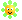 北滨路
22
一周市场新开(加推)项目情况
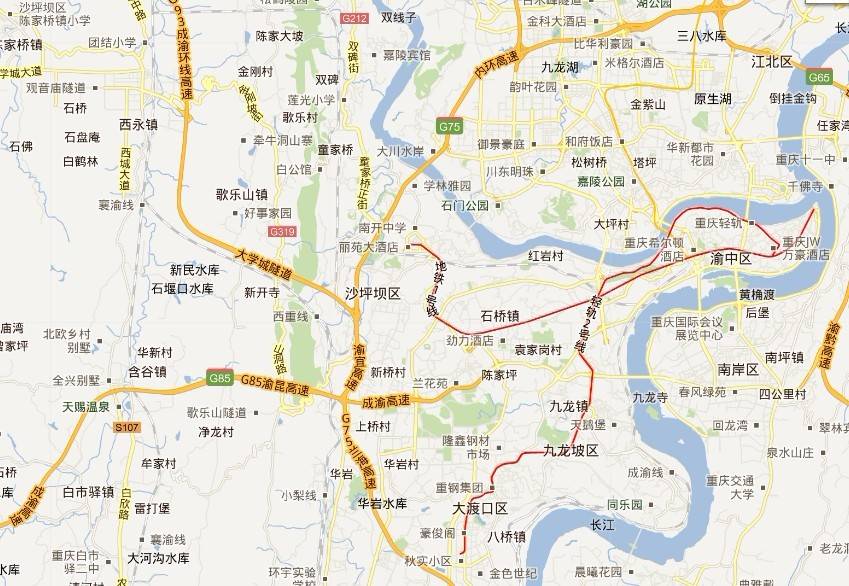 其他区域
西永及陈家桥片区
歌乐山片区
老沙区
解放碑片区
高九路
两路口及大坪
黄家码头
石桥铺片区
杨家坪片区
陈家坪及二郎片区
其他区域
白市驿、金凤、含谷片区
滩子口片区
西区重点楼盘开盘（加推）项目近期变化
融汇温泉城·童话里
业态：高层
成交价格：7740
认购率：28%
价格变化：-197
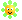 23
一周市场新开(加推)项目情况
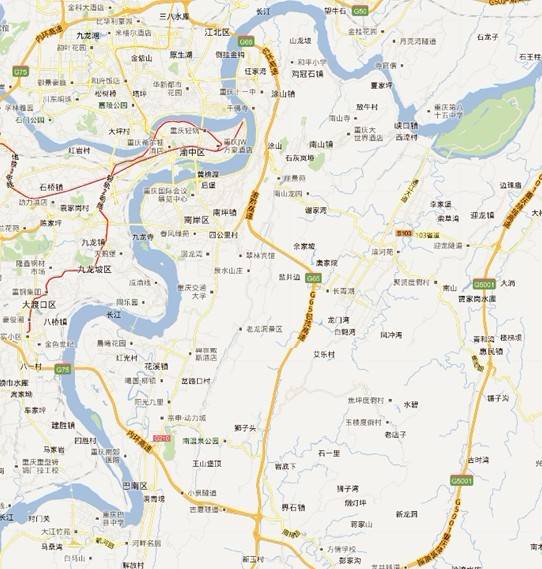 其他区域
弹子石片区
其他区域
南滨路片区
涂山镇片区
南坪片区
其他区域
新南湖片区
茶园新城片区
李家沱片区
龙洲湾片区
鱼洞片区
南区重点楼盘开盘（加推）项目近期变化
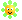 24
一周市场新开(加推)项目情况
重点楼盘开盘（加推）项目汇总情况
25
一周市场新开(加推)项目情况
重点楼盘开盘情况——华润·中央公园
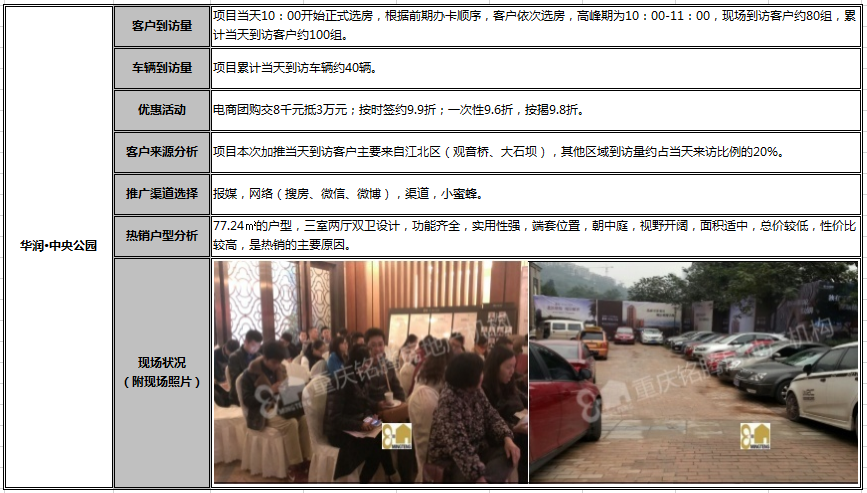 26
一周市场新开(加推)项目情况
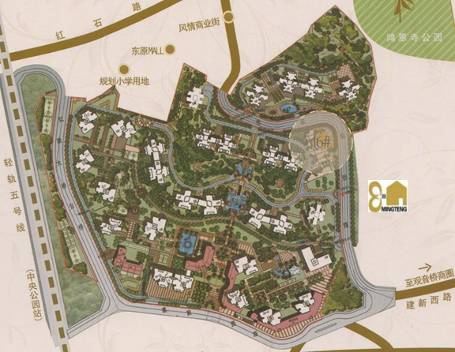 25
24
23
20
19
21
26
22
6
7
18.2
18.1
16
8.2
5
17.2
17.1
8.1
4
9.2
15
9.1
10.2
2
3
10.1
14
11
1
12
13.1
13.2
27
一周市场新开(加推)项目情况
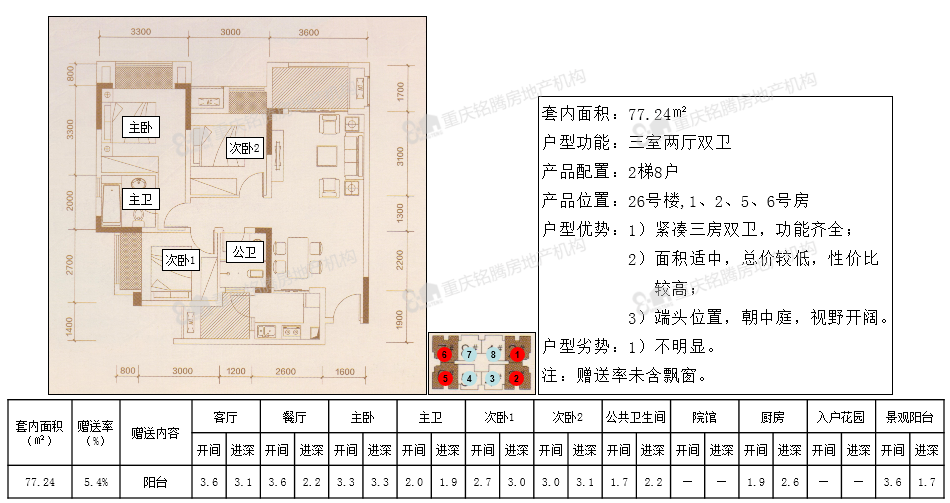 28
一周市场新开(加推)项目情况
重点楼盘开盘情况——融汇温泉城·童话里
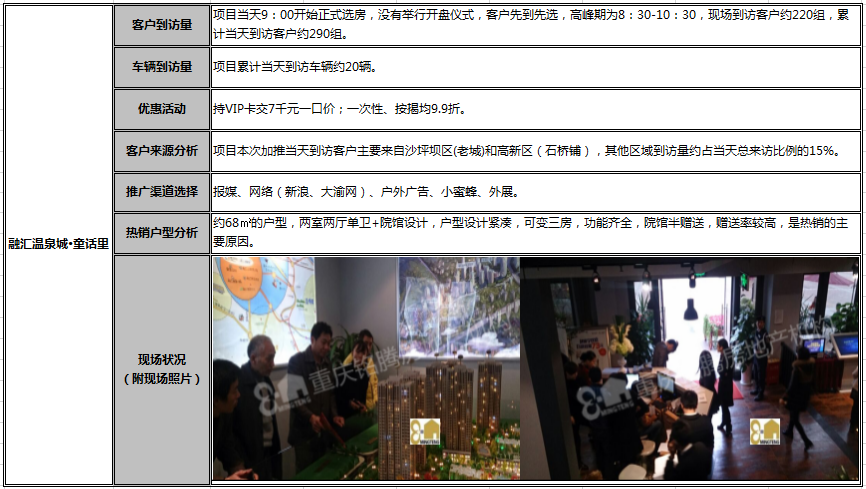 29
一周市场新开(加推)项目情况
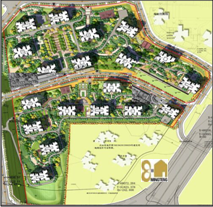 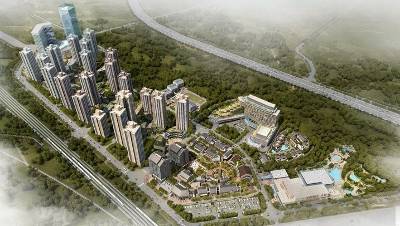 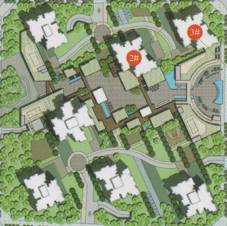 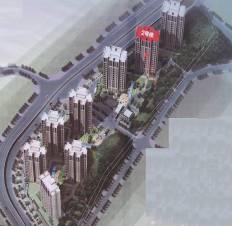 3
4
锦绣里
3
7
1
1
3
6
2
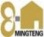 2
3
12
5
14
1
1
2
9
13
4
6
8
5
2
11
9
C 区
7
10
7
10
8
4
4
3
6
8
5
9
6
3
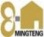 2
5
2
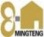 5
1
7
1
4
圣地亚
锦华里
童话里
30
一周市场新开(加推)项目情况
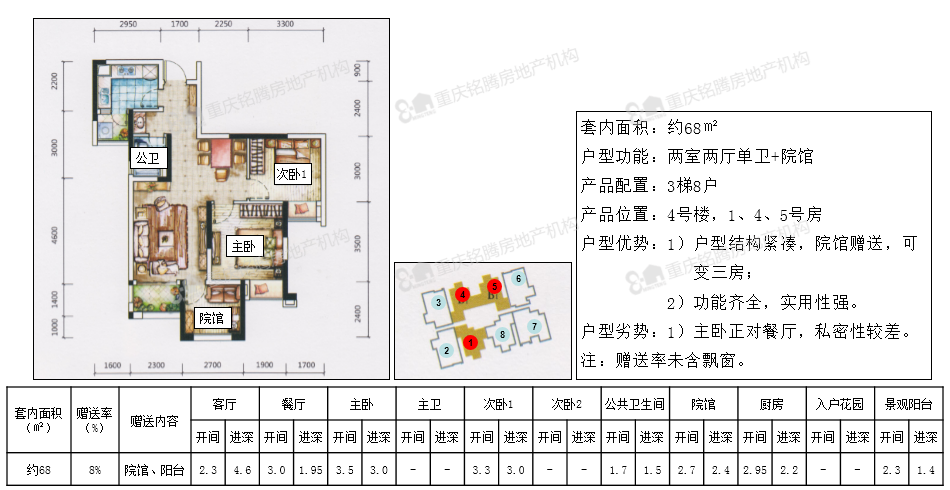 31
一周报媒推广整体情况
32
周广告投放频次前15名
33
一周报媒推广整体情况
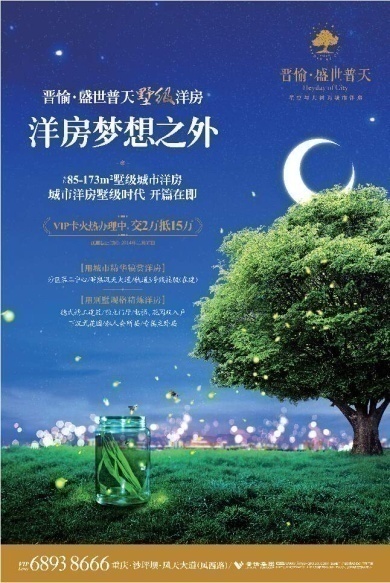 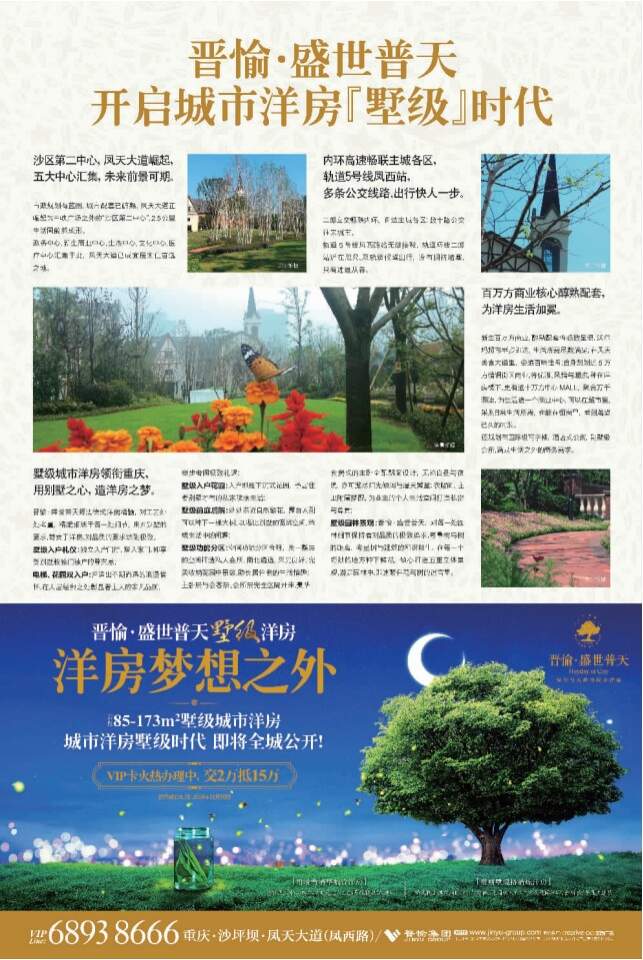 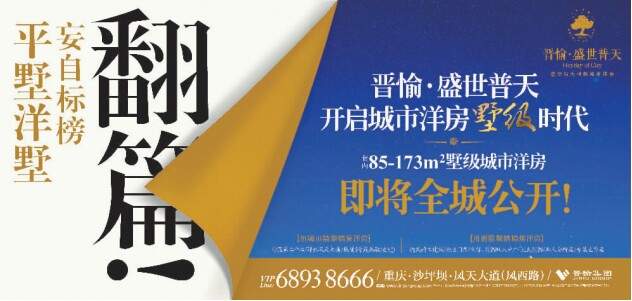 重点楼盘平面摘录：
晋愉盛世普天
保利花半里
晋愉盛世普天
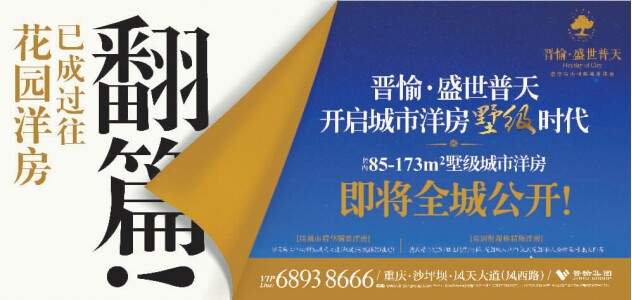 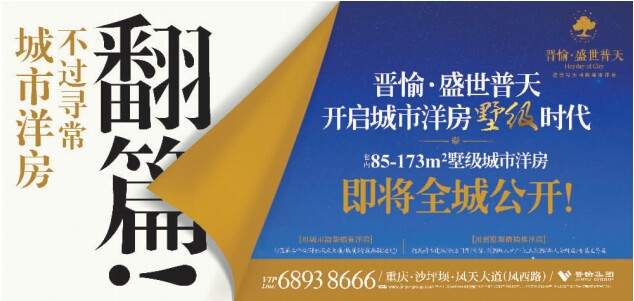 保利花半里
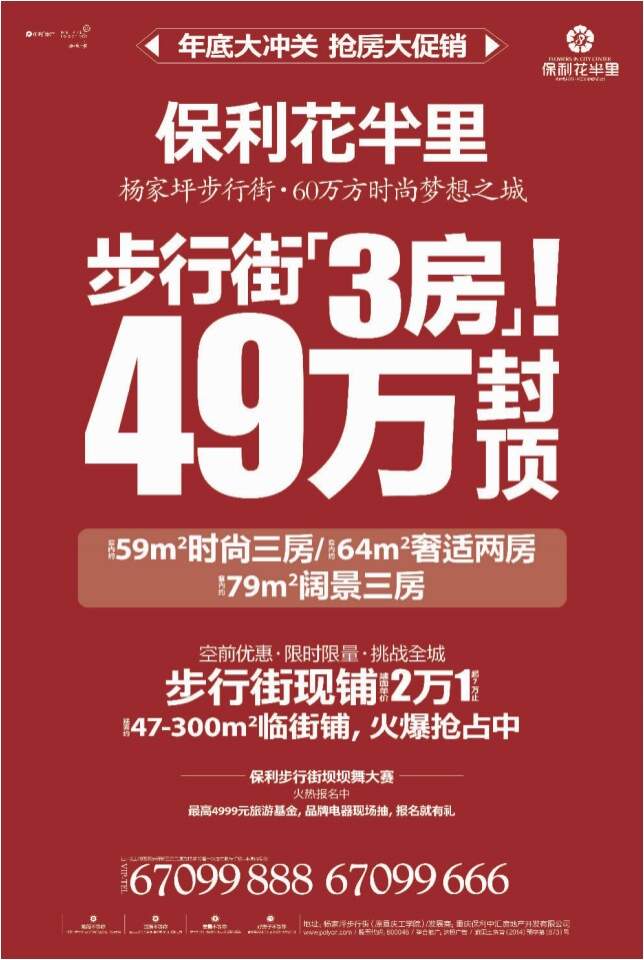 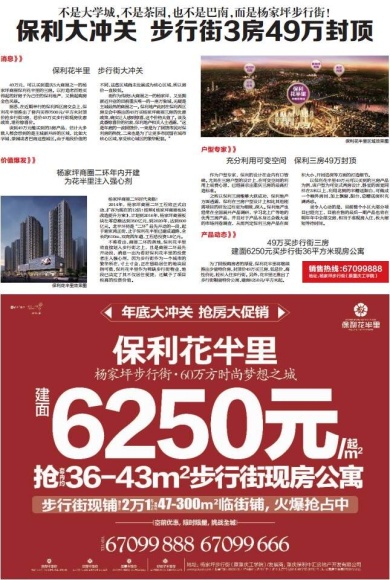 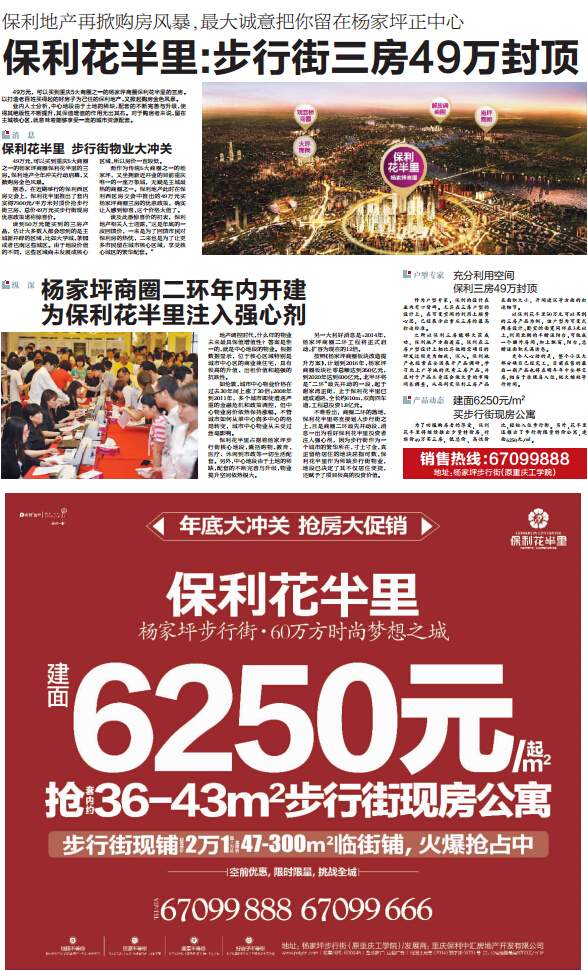 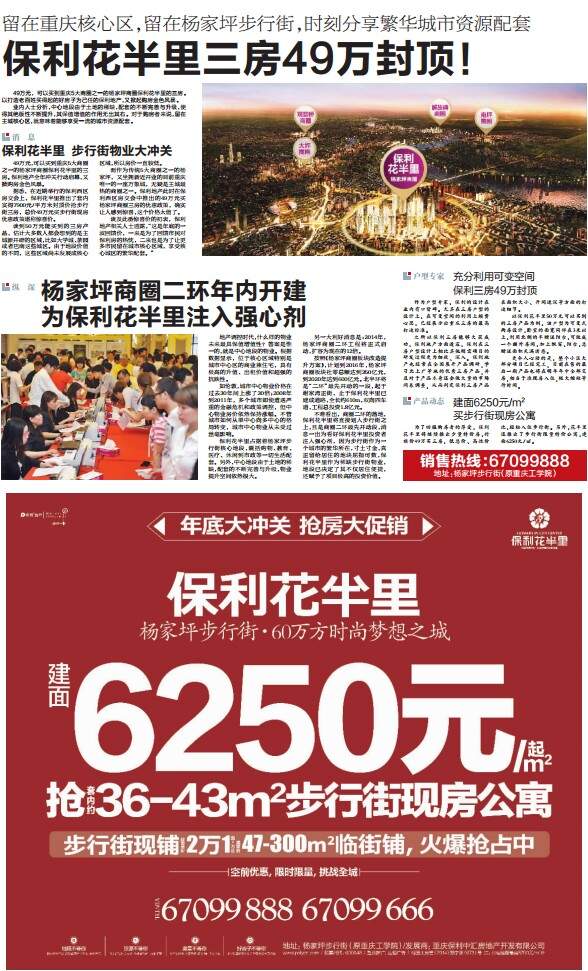 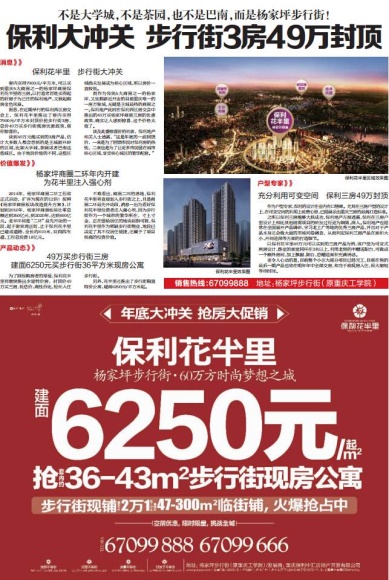 34
一周报媒推广整体情况
晋愉V时代
重点楼盘平面摘录：
晋愉V时代
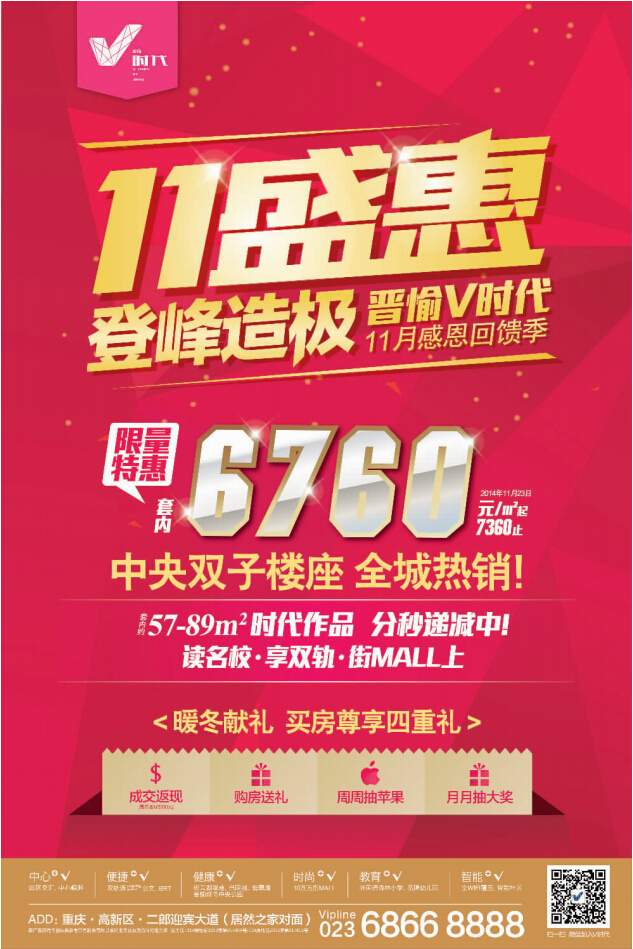 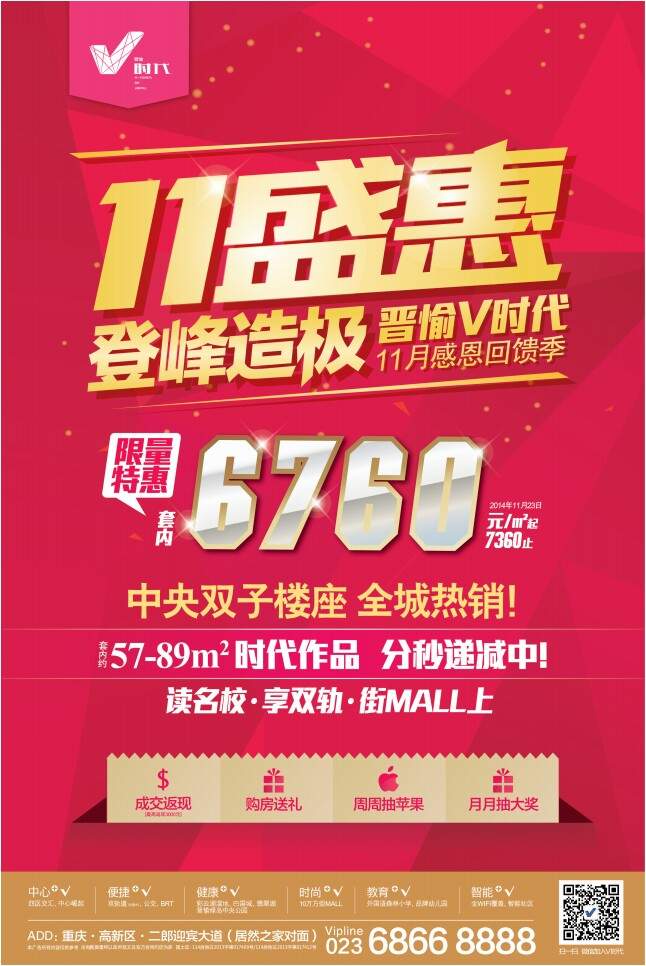 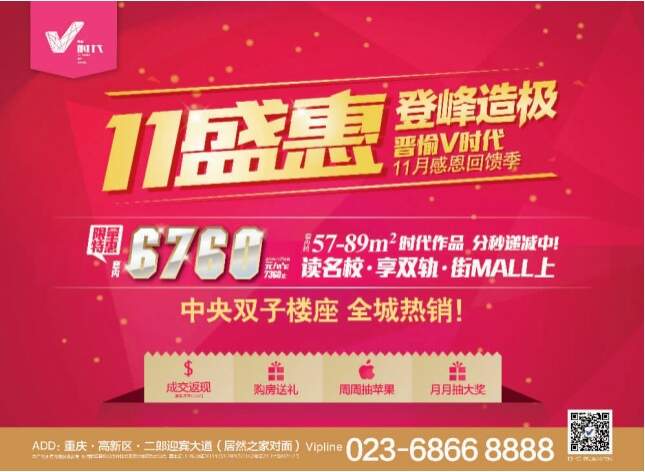 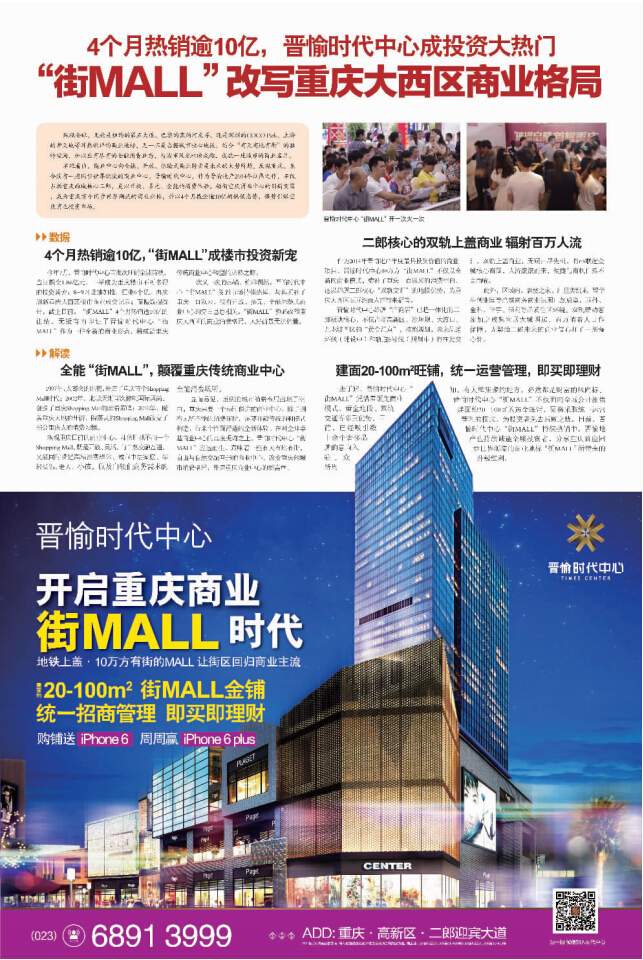 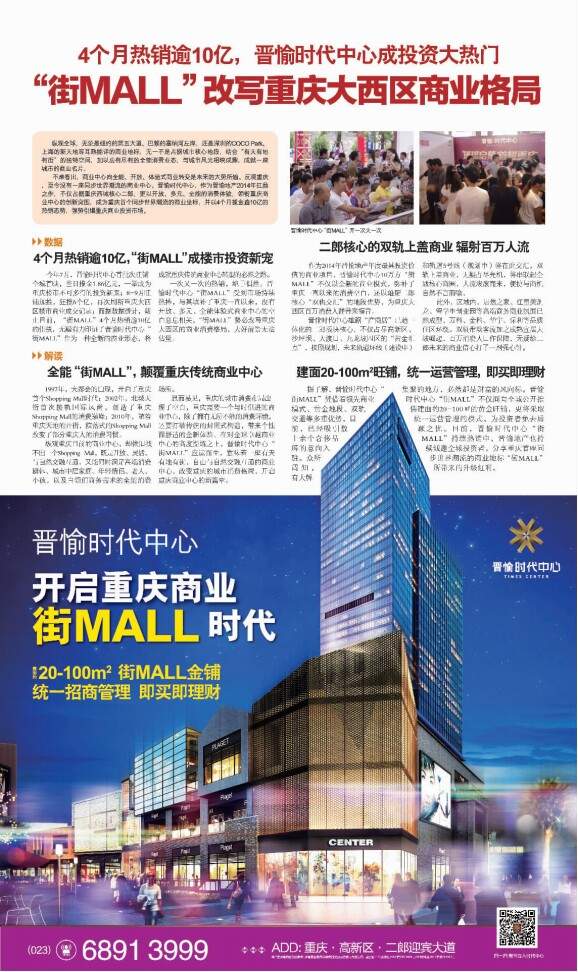 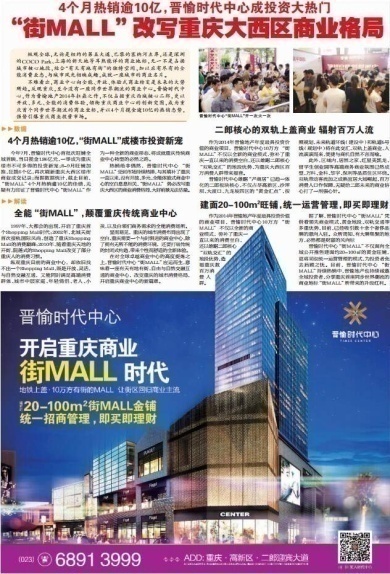 35
一周报媒推广整体情况
重点楼盘平面摘录：
中渝国际都会
保亿丽景紫园
保亿丽景紫园
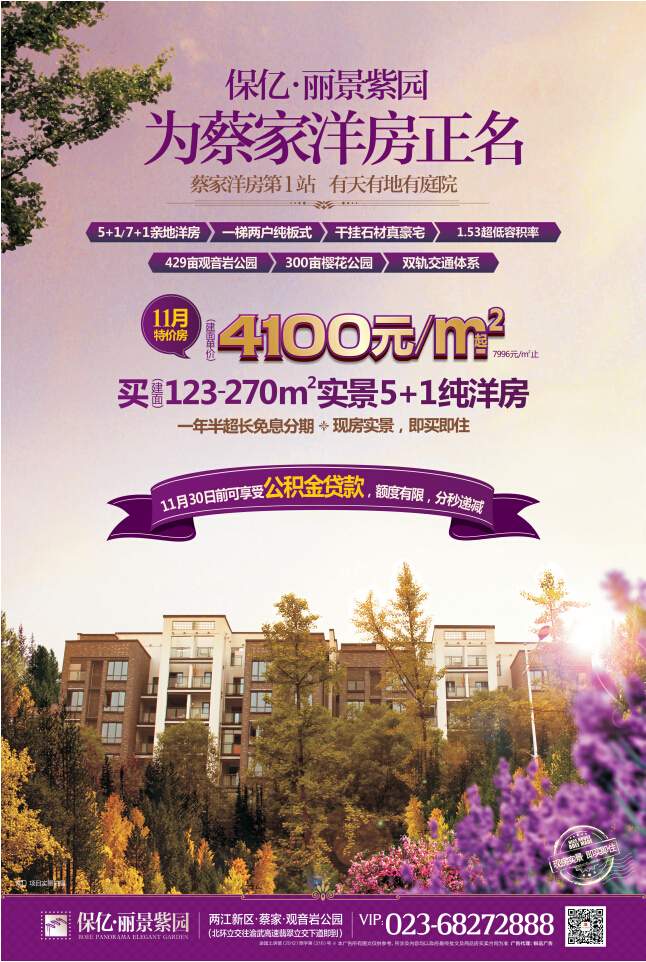 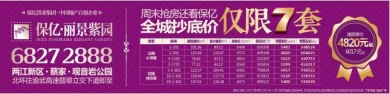 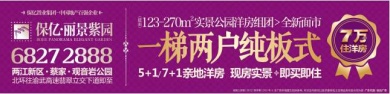 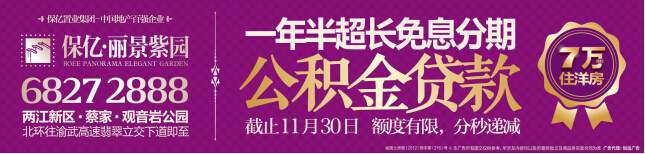 中渝国际都会
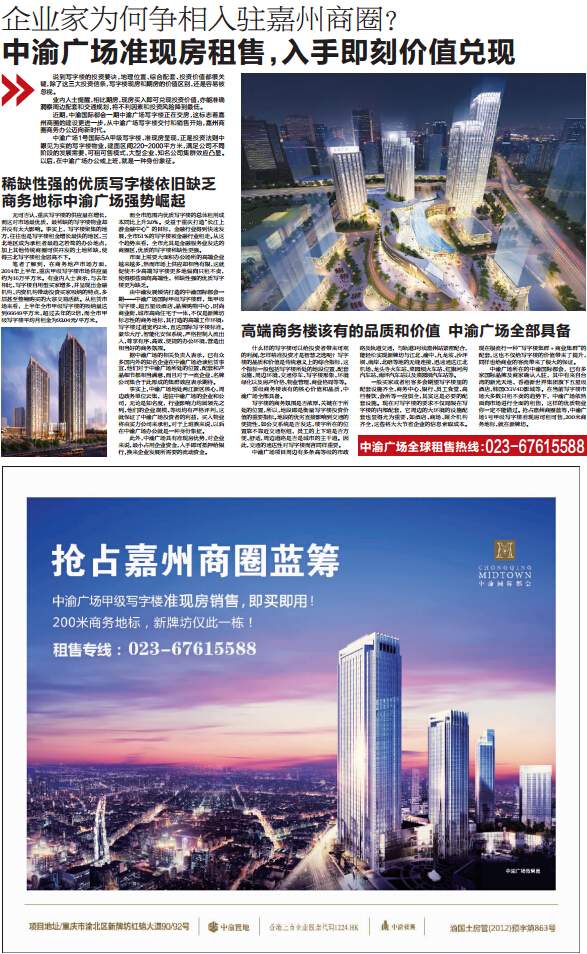 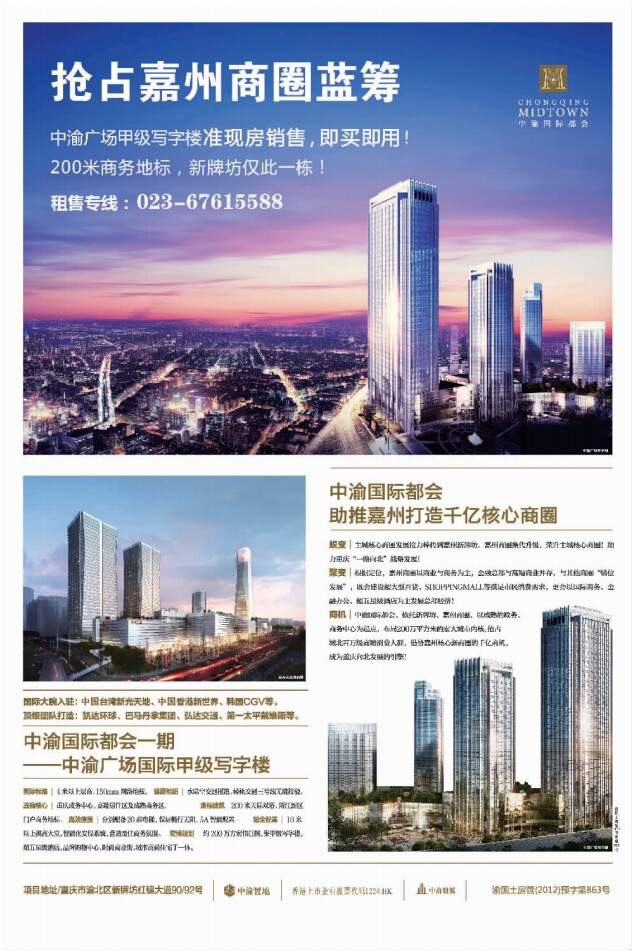 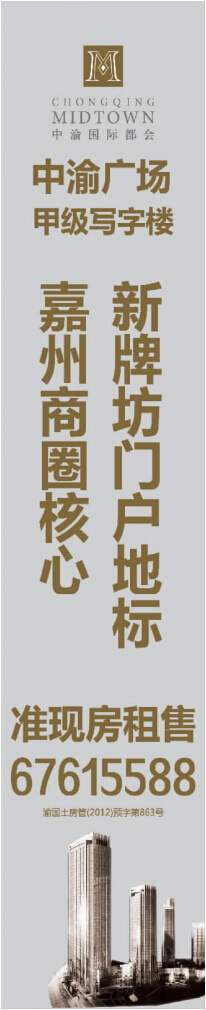 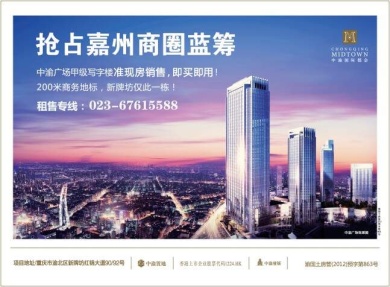 36
1
2
3
4
本周导读
产品和营销案例分析
市场概况
市场咨询
一周市场动态资讯
38
一周市场动态资讯
39
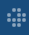 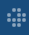 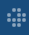 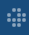 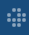 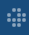 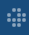 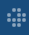 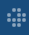 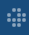 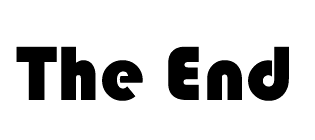 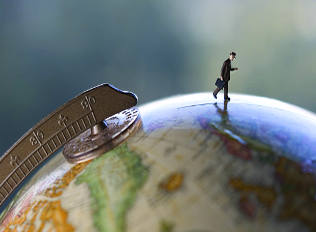 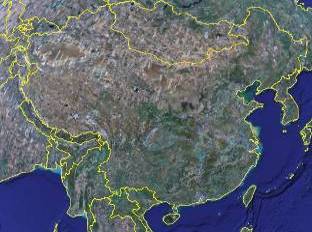 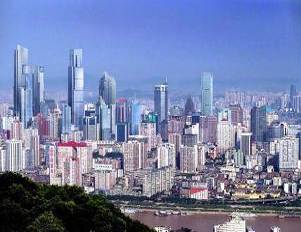 重庆铭腾汇景市场信息咨询有限公司